Bøger til tjeneste
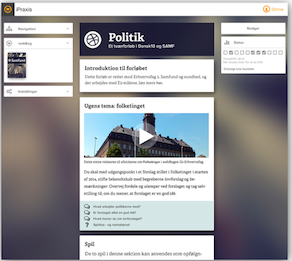 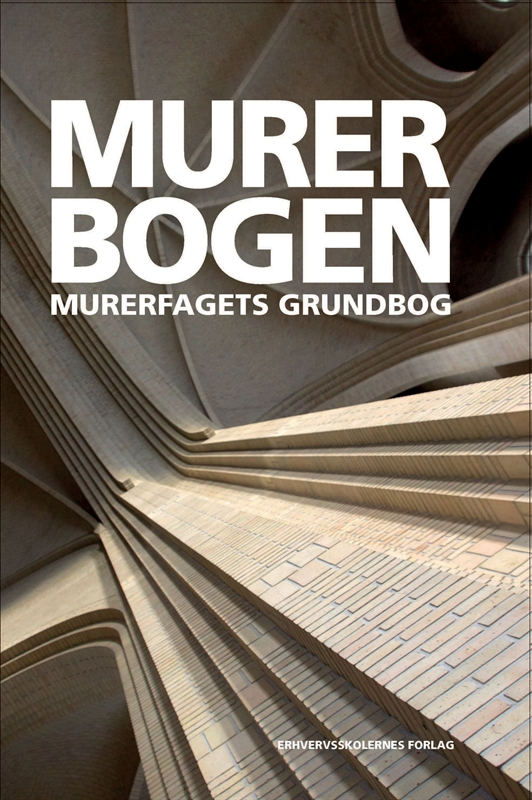 Strategiske perspektiver
Øget bidrag til værdikæden
Forandringsmotor
Pædagogiske ledelsesværktøjer
Lige om lidt..
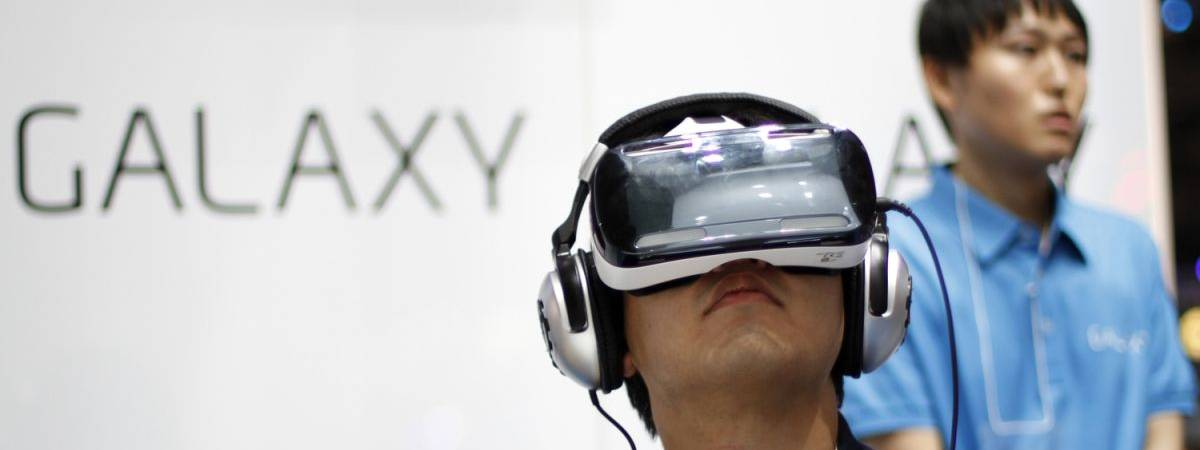 Indtryk fra årets Bett-show
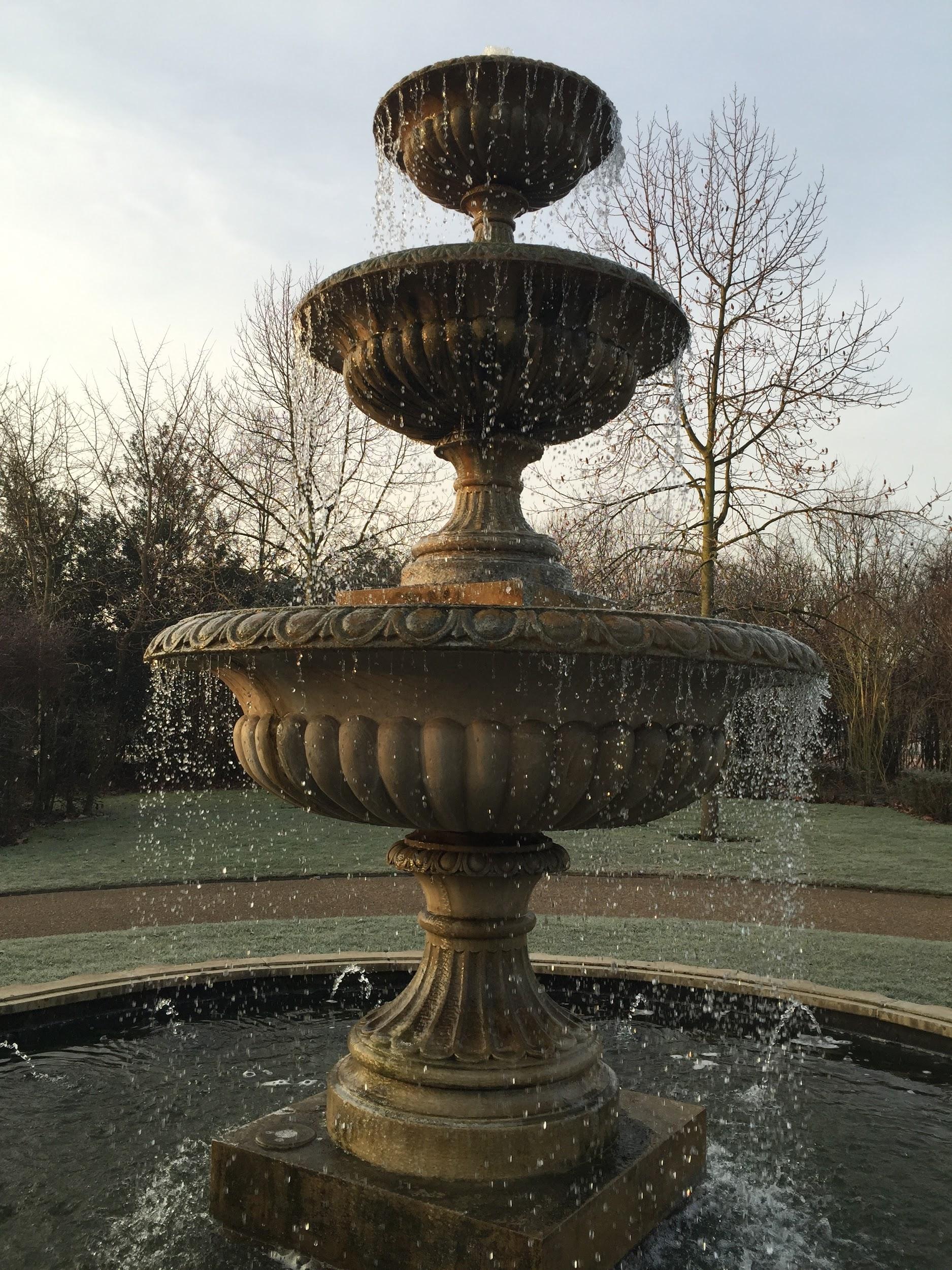 Bett - 2015
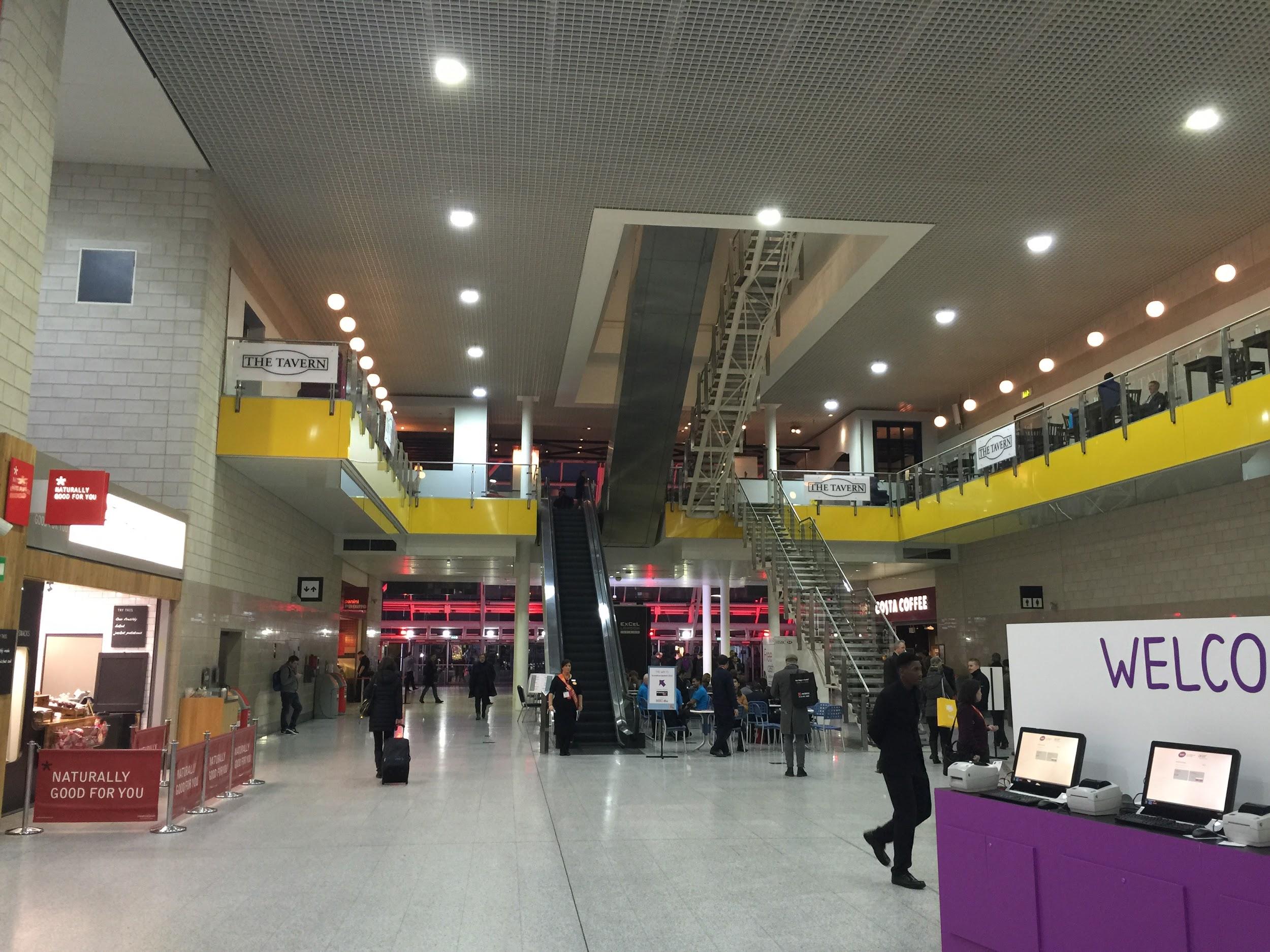 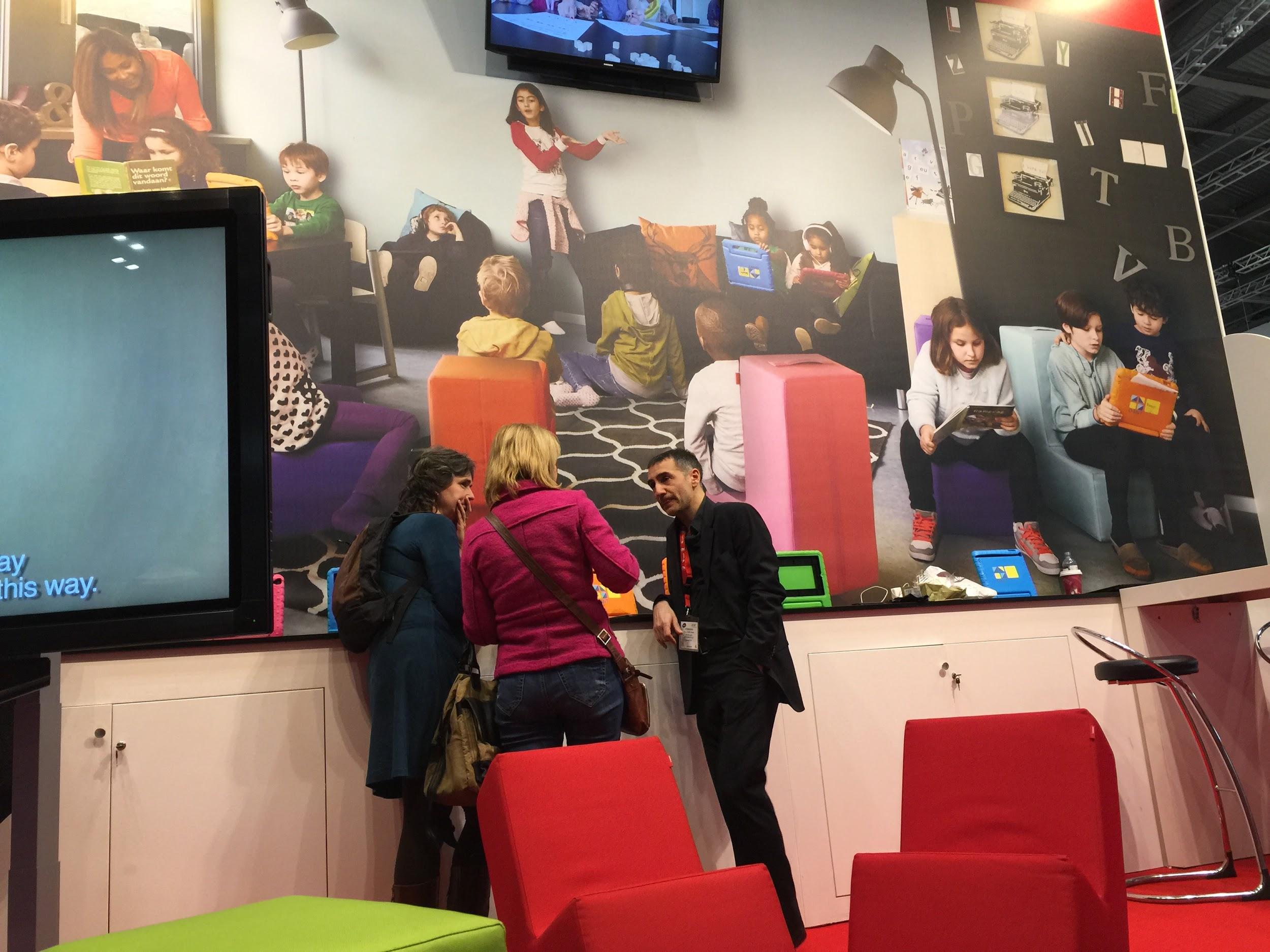 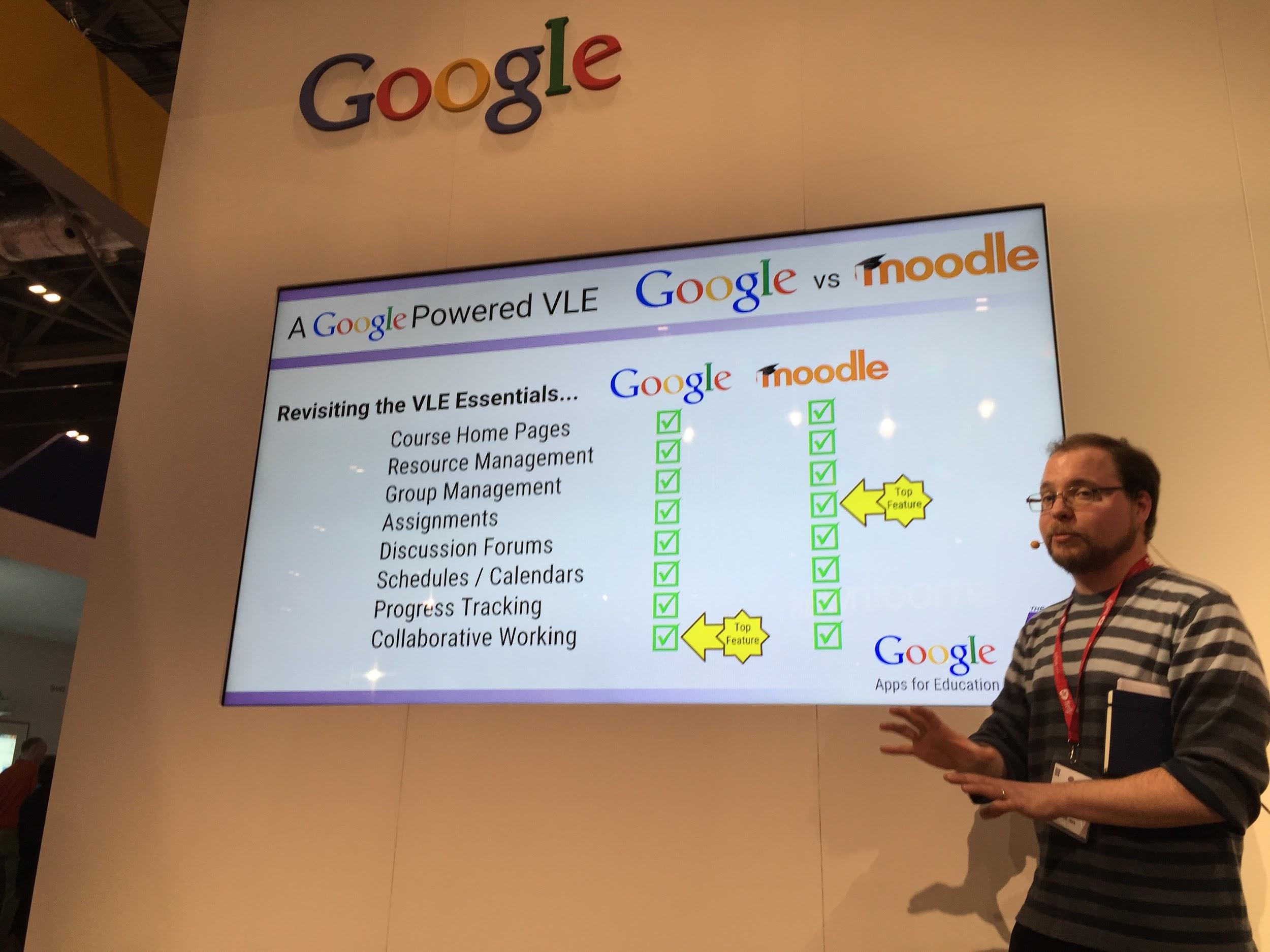 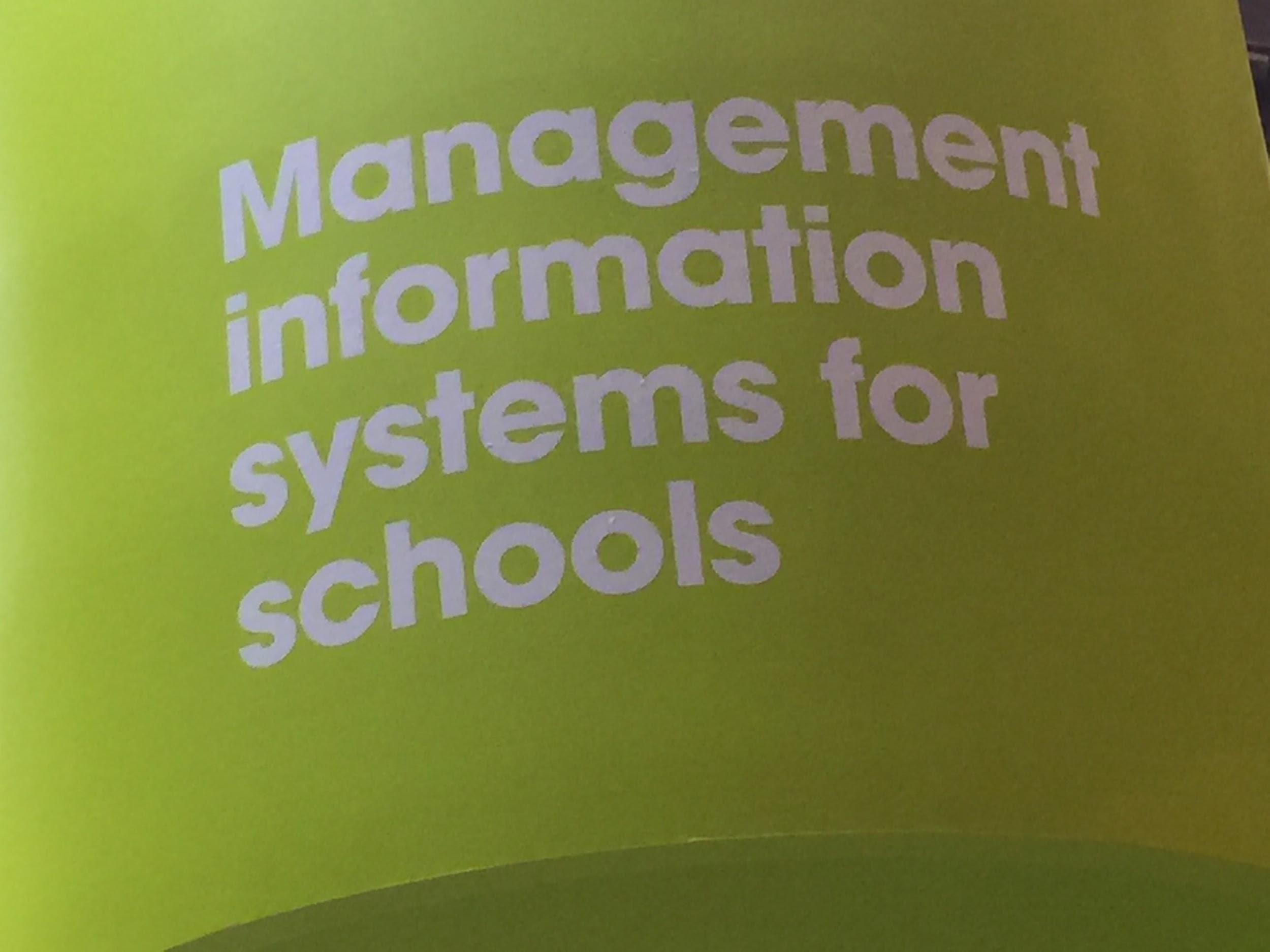 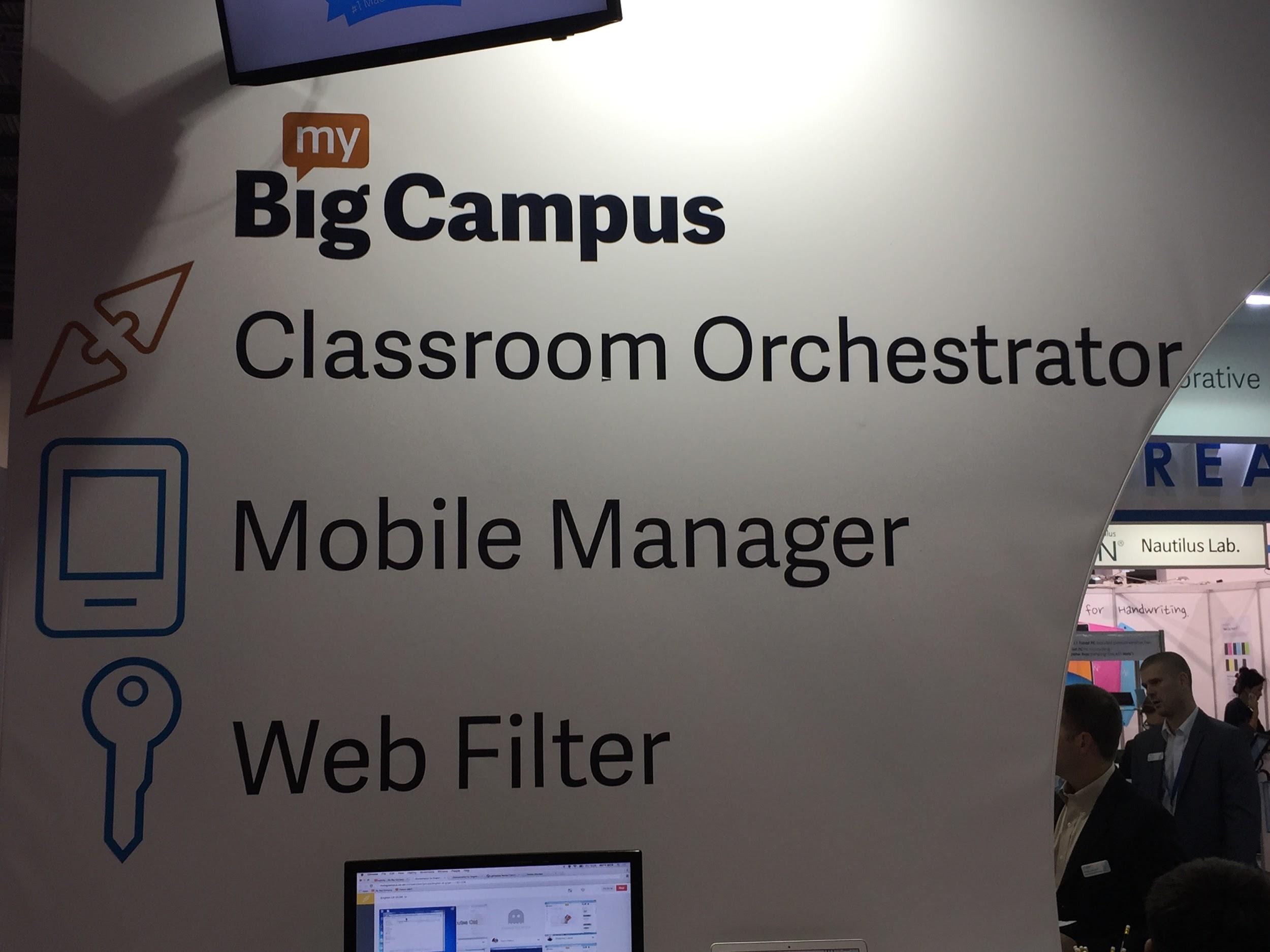 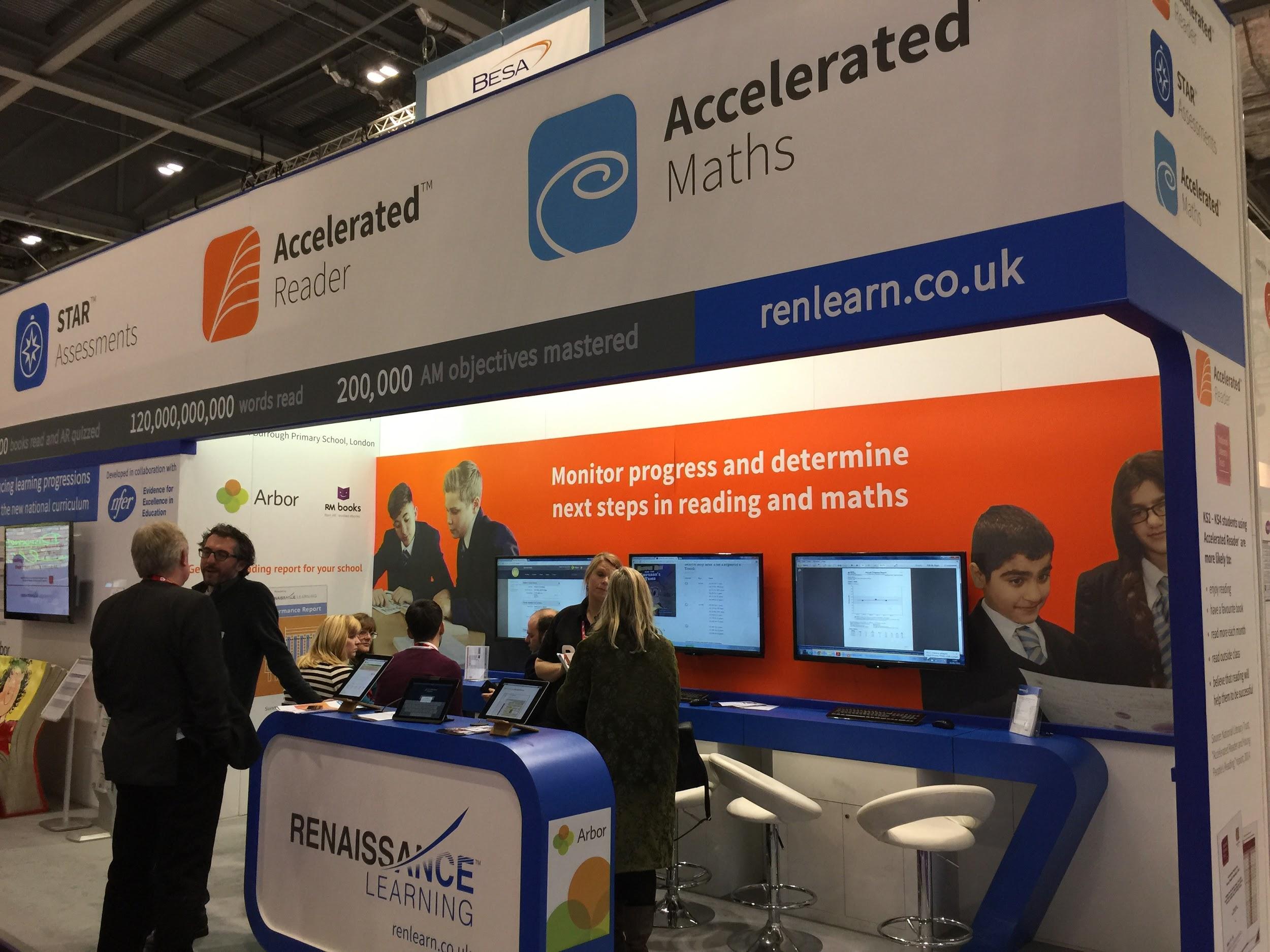 Scoreboards, progressbars...
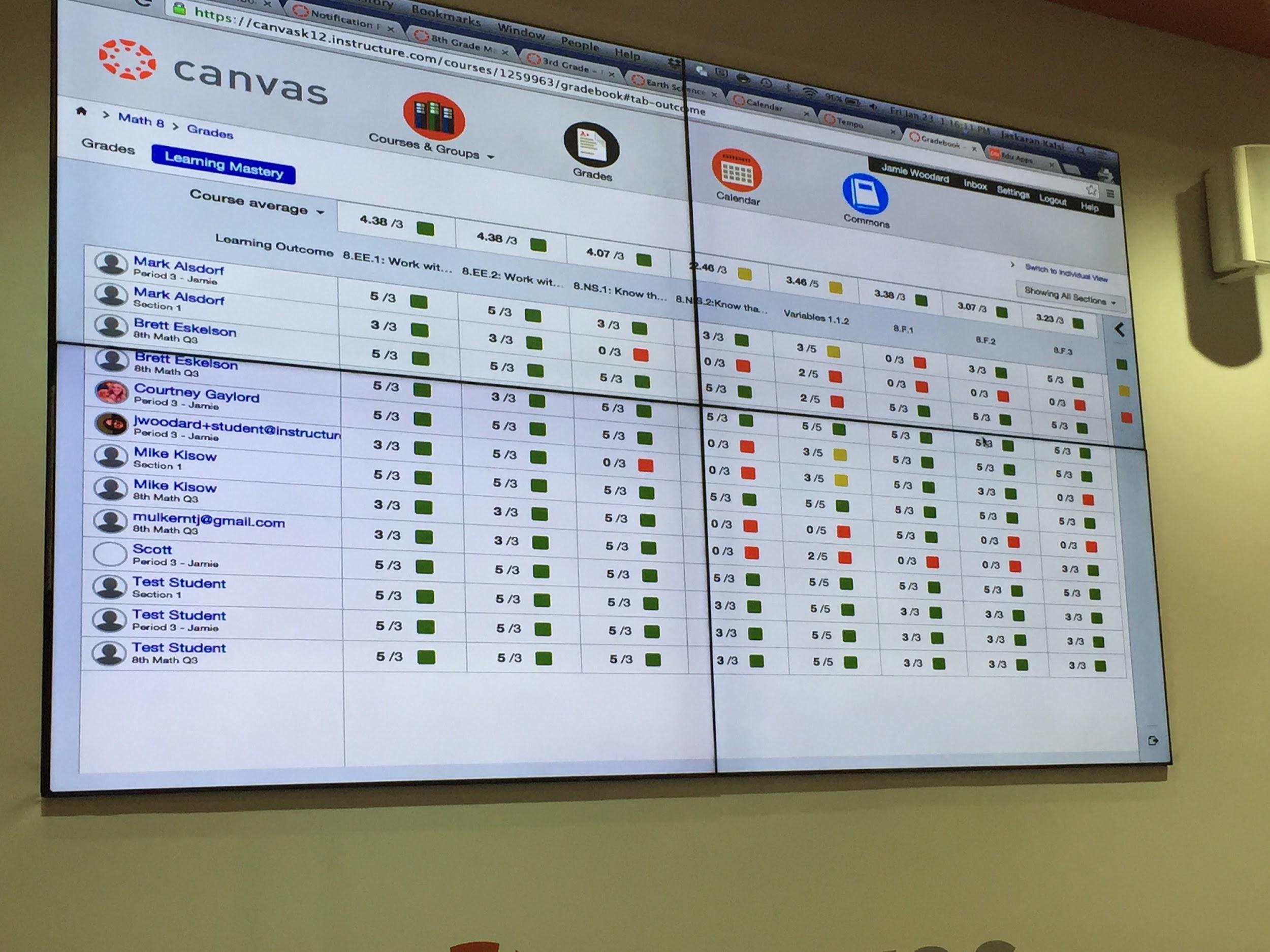 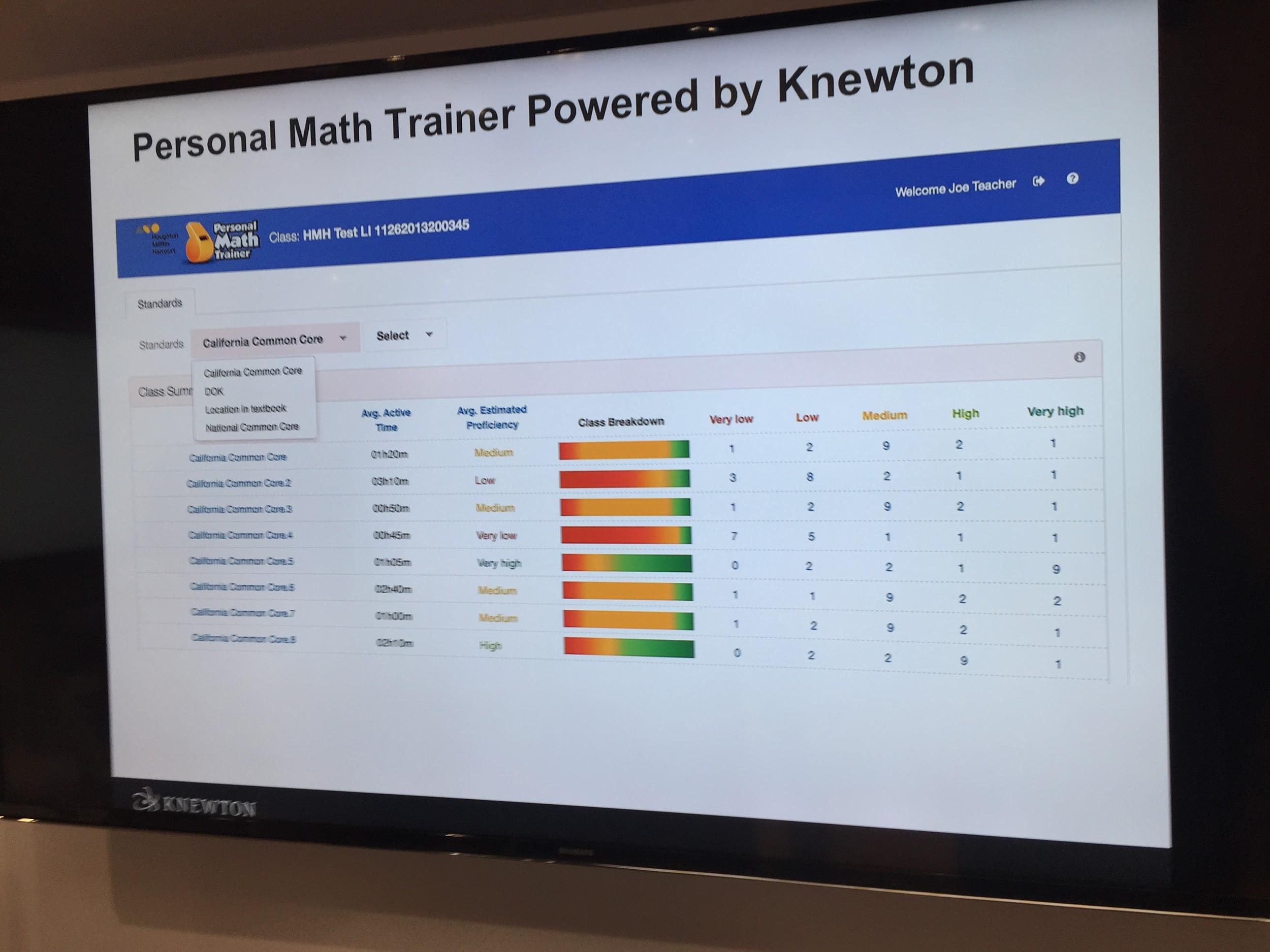 Databaseret feedback.. “Big data”
Forudsigelser
Anbefalinger
Adaptive læringsstier
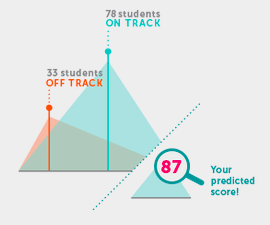 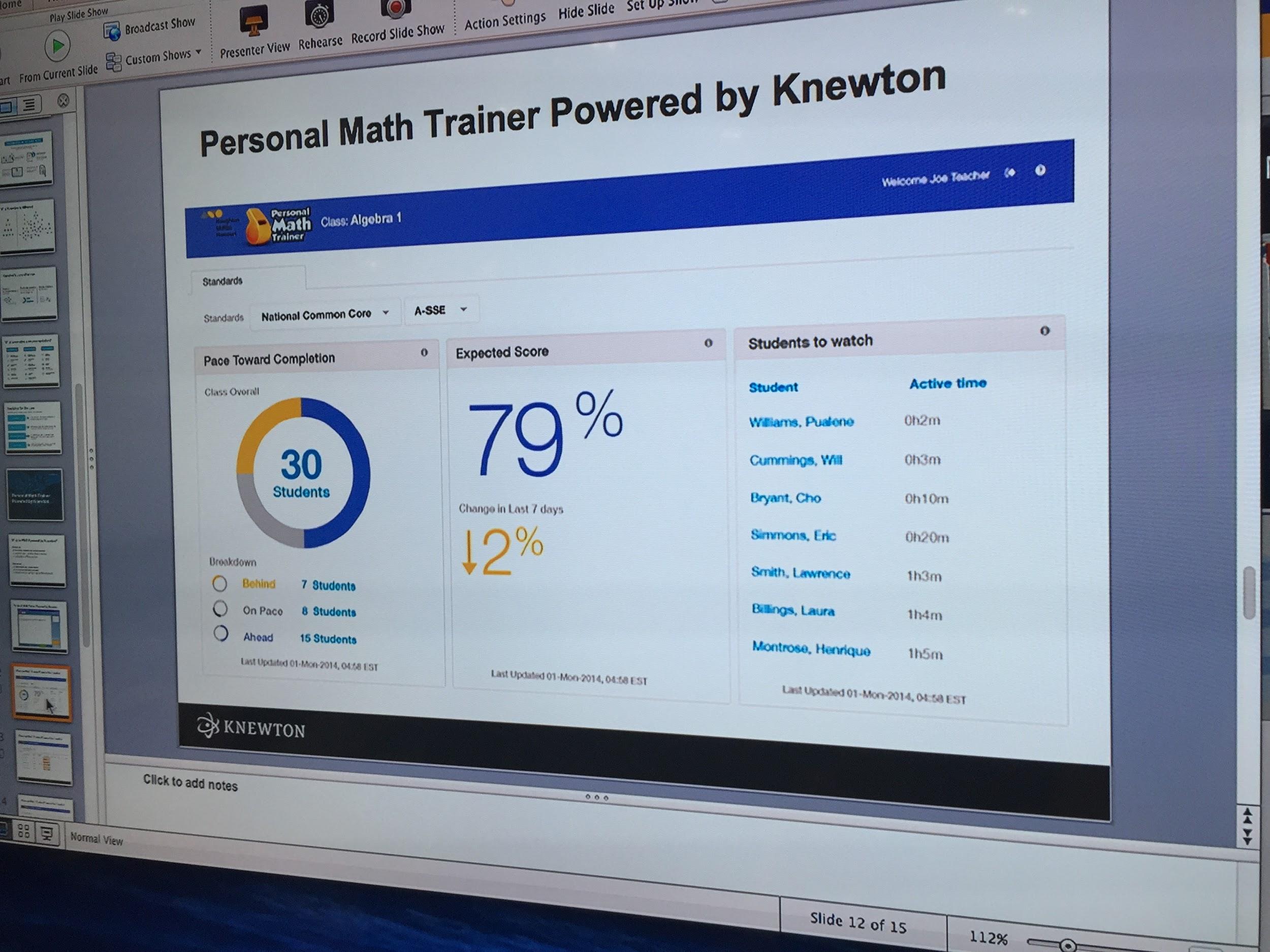 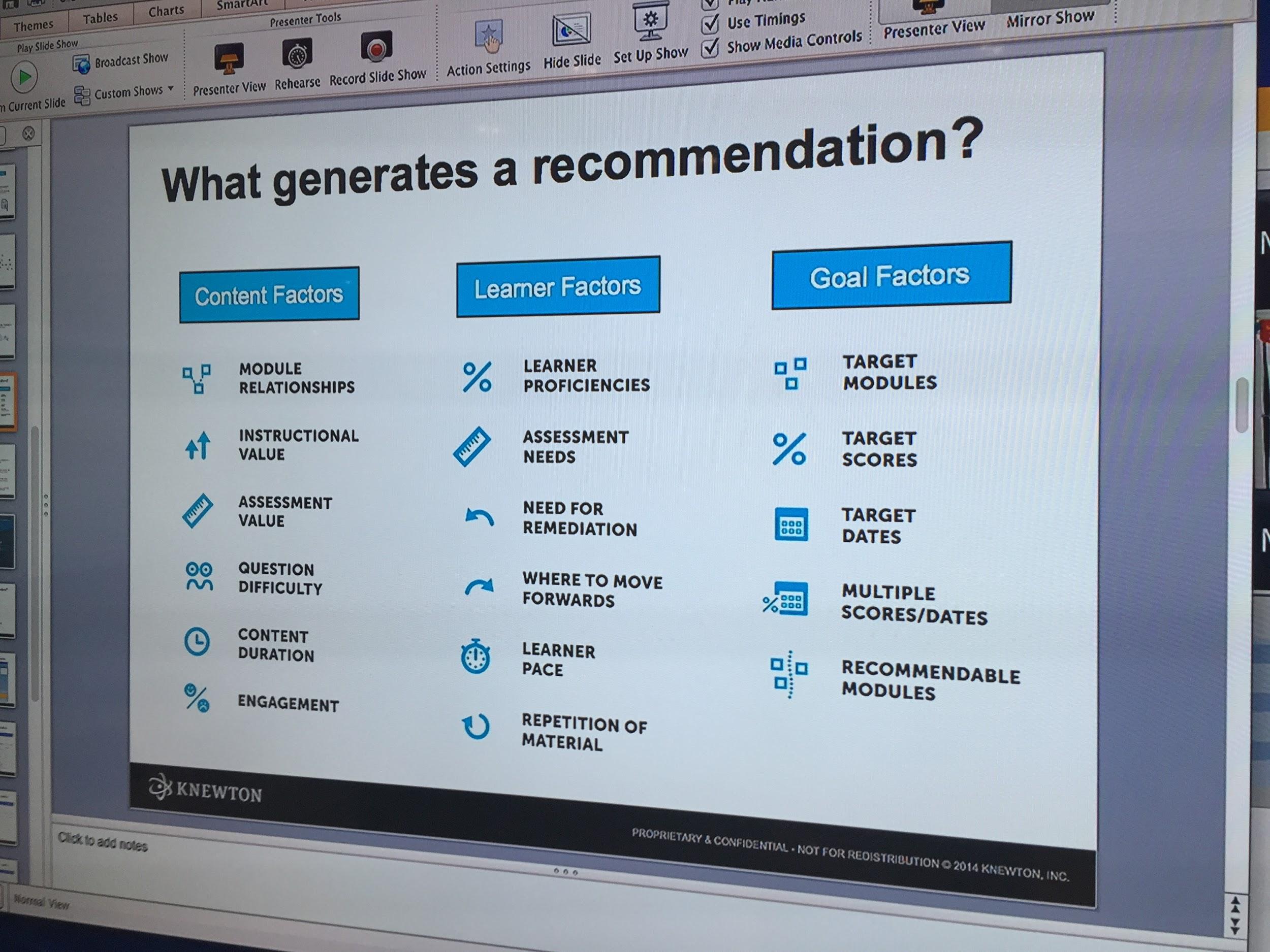 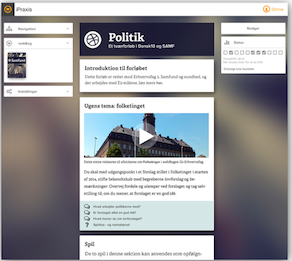 Høst de strategiske gevinster
Øget bidrag til værdikæden
Synliggørelse af processer
Pædagogiske ledelsesværktøjer
Tydelige didaktiske/taktiske formål fx
Effektiv læring
Differentiering
Praksisnærhed
bevægelse
Strategisk forankring..
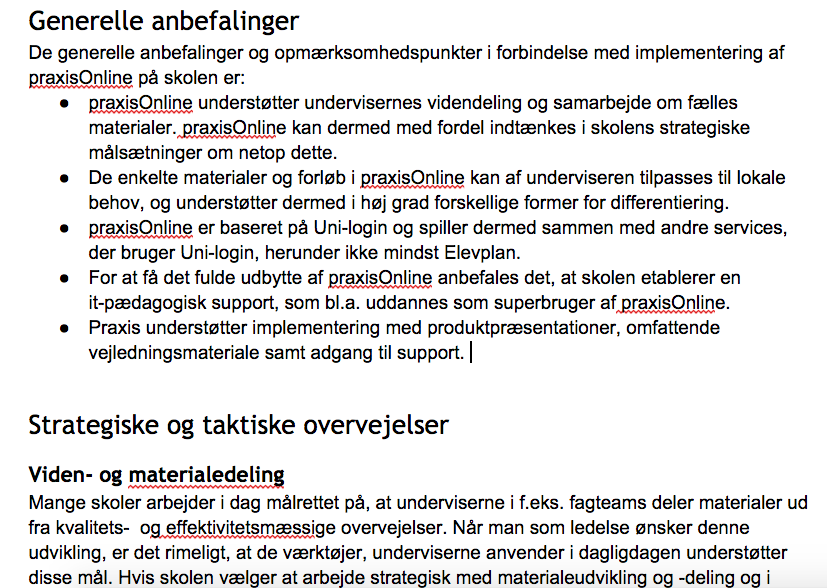 Sammenhæng med andre sys/services
Principper for videndeling 
Principper for lærersamarbejde om forløb
Organiserings- og implementeringsplan
IT-pædagogisk support
Go get IT